Хи-хи-хи
Ха-ха-ха
Хо-хо-хо
Гуль-гуль-гуль
Ги-ги-ги
Га-га-га
Го-го-го
Буль-буль-буль
Ха-ха-ха
Хе-хе-хе
Хи-хи-хи
Бух-бух-бух
Бу-бу-бу
Бе-бе-бе
Динь-динь-динь
Тррюх-трюх-трюх
Гы-гы-гы
Гу-гу-гу
Го-го-го
Бах-бах-бах
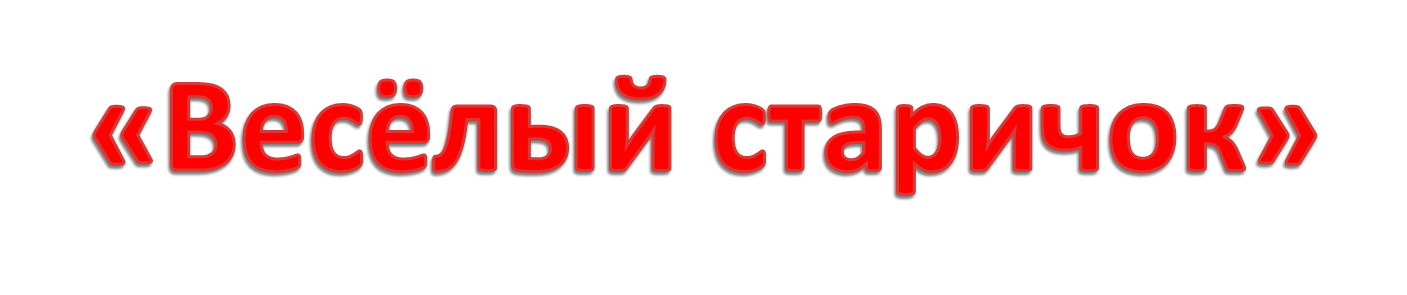 Тест по теме «Из детских журналов»
1.Что купили «Чудаки» на пятаки?
2. Что можно увидеть с закрытыми глазами?
3.Сколько чижей было в стихотворении «Веселые чижи»?
4.Кем представляли себя ребята из стихотворения «Игра»?
5.Вставь слово, которое сделает эту фразу законченной:
«Не хвались сам, а жди, когда … похвалят».
6. Как расшифровывается  название журнала «Чиж»?
7. Выберите название популярного детского журнала.
1.
o	Кушак
o	Ничего
o	Фартук
2.
o	Сон
o	Мышку
o	Вселенную
3.
o	Двадцать четыре
o	Шестьдесят четыре
o	Сорок четыре
4.
o	Самолет, пароход, автомобиль
o	Вертолет, самокат, автомобиль
o	Пароход, вертолет, автомобиль
5.
o	Тебя
o	Мама
o	Люди
6.
o	«Чрезвычайно интересная жизнь»
o	«Честный интересный журнал»
o	«Чрезвычайно интересный журнал»
7.
o	«Мурзилка»
o	«Крестьянка»
o	«Веста»
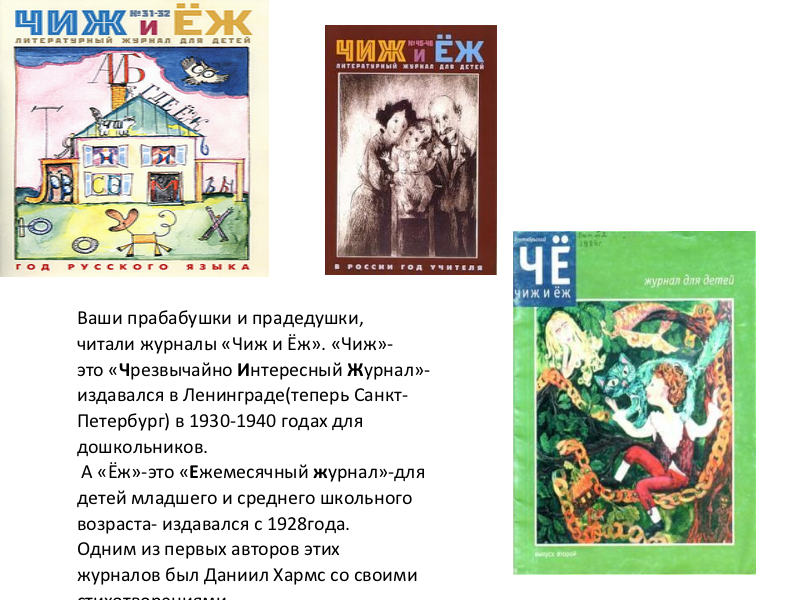 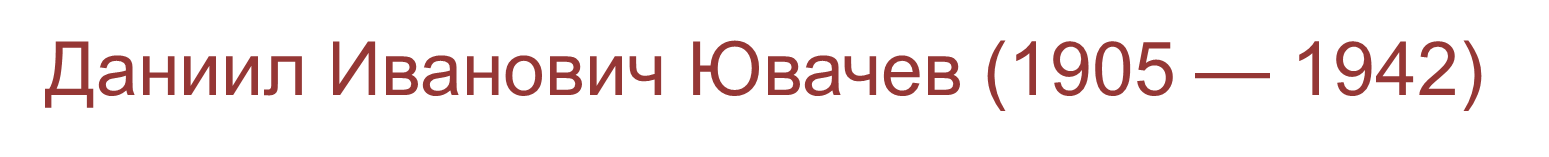 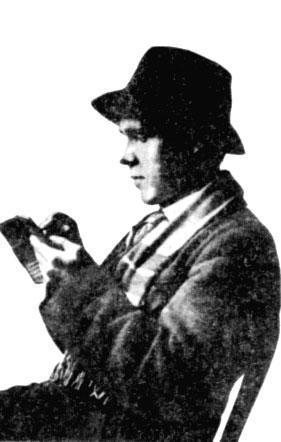 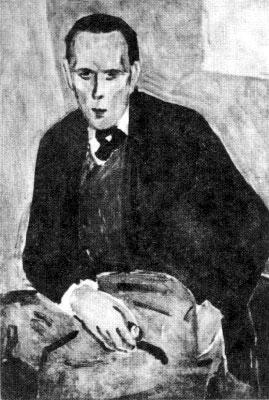 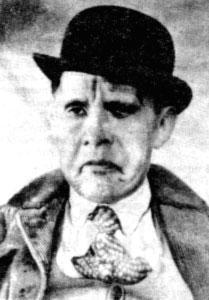 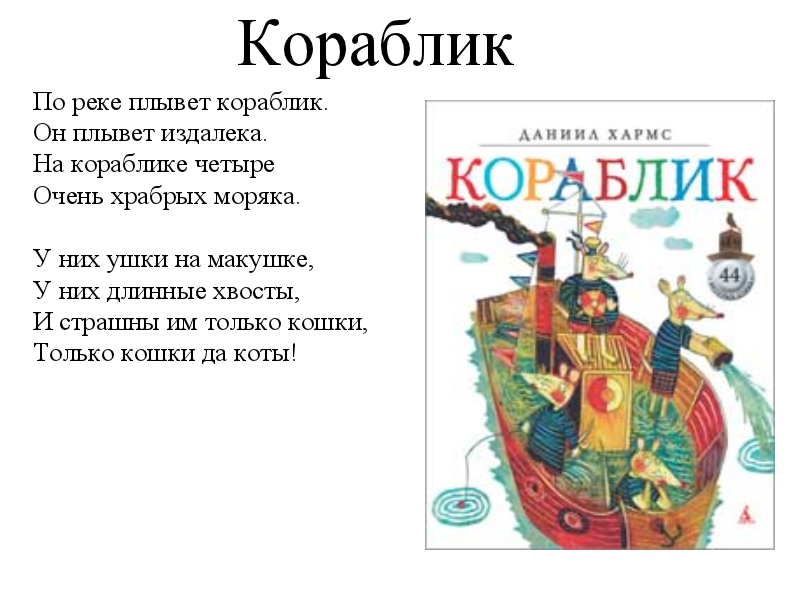 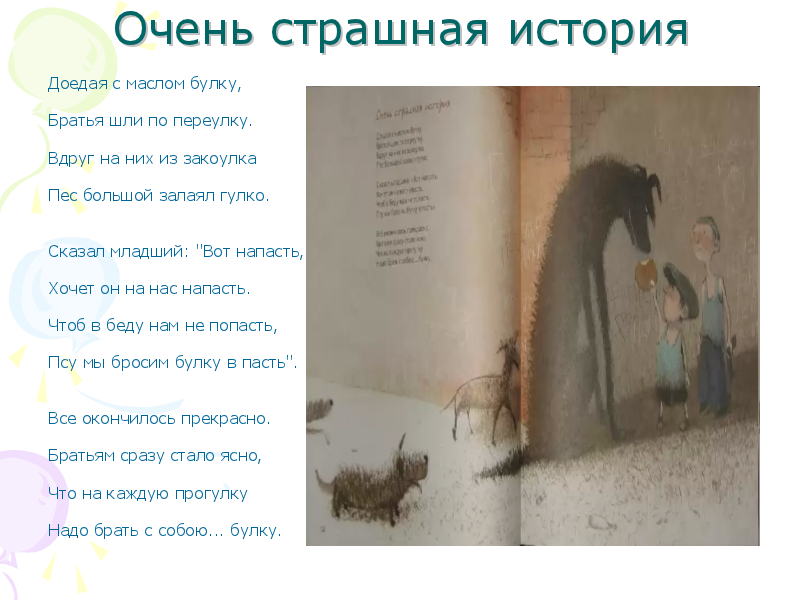 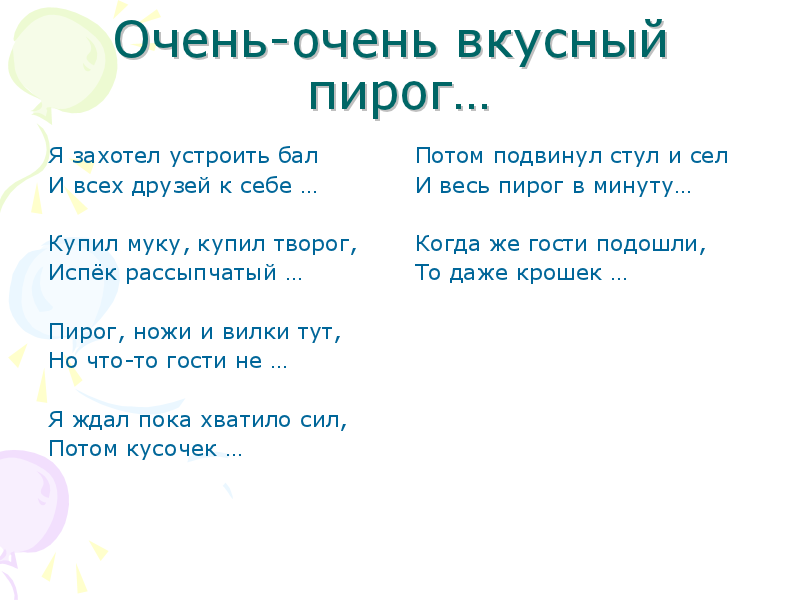